Suplementy Diety
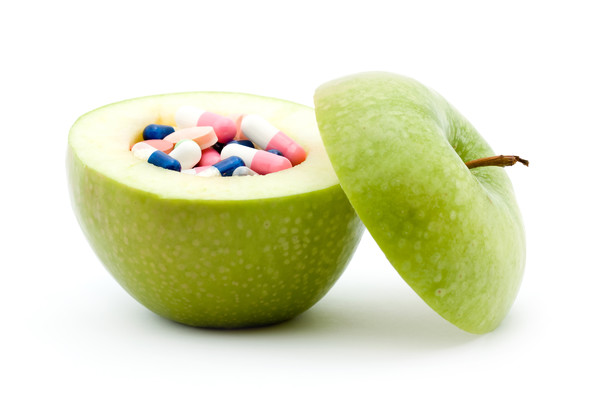 Prawidłowe żywienie człowieka – całkowite zaspokojenie zapotrzebowania organizmu na energię i wszystkie składniki pokarmowe niezbędne do rozwoju życia i zachowania zdrowia.

Odpowiednia, zróżnicowana dieta dostarcza:
Wszystkie składniki odżywcze niezbędne do prawidłowego rozwoju i utrzymania homeostazy organizmu,
Ilości składników spełniają normy i zalecenia ustalone na podstawie ogólnie przyjętych danych naukowych.
Osoby szczególnie narażone na niedobory składników odżywczych
Chorujący ( pobyt w szpitalu)
Rekonwalescenci po przebytych chorobach
Intensywnie uprawiający sport
Kobiety o różnych stanach fizjologicznych np. ciąża
Stosujący restrykcyjne diety
Starsi
Prowadzący nieregularny tryb życia
Definicje
Produkt leczniczy – substancja lub mieszanina substancji, przedstawiana jako posiadająca właściwości zapobiegania lub leczenia chorób występujących u ludzi lub zwierząt.
Suplement diety – środkiem spożywczym, którego celem jest uzupełnienie normalnej diety, będący skoncentrowanym źródłem witamin lub składników mineralnych wprowadzonych do obrotu w formie umożliwiającej dawkowanie, w postaci kapsułek, tabletek.
Suplementy diety mogą zawierać w swoim składzie witaminy i składniki mineralne, które naturalnie występują w żywności i spożywane są jako część oraz inne substancje wskazujące efekt odżywczy lub inny efekt fizjologiczny.
Poziom witamin i składników mineralnych obecnych w suplementach diety, w zalecanej przez producenta dziennej porcji spożywanego suplementu diety powinien uwzględniać:
a) maksymalny dopuszczalny poziom zawartości witamin i składników mineralnych oraz innych substancji wykazujących efekt odżywczy lub inny efekt fizjologiczny, zapewnia, że zwykłe stosowanie suplementu diety zgodnie z informacją zamieszczoną w oznakowaniu będzie bezpieczne dla zdrowia i życia człowieka.
 b) oznakowanie, prezentacja i reklama suplementów diety nie mogą zawierać informacji stwierdzających lub sugerujących, że zbilansowana i zróżnicowana dieta nie może dostarczyć wystarczających dla organizmu ilości składników spożywczych.
Witaminy
jest to grupa organicznych związków chemicznych o różnorodnej budowie niezbędnych do normalnego przebiegu procesów przemiany materii 
 mogą być naturalne i syntetyczne
 muszą być dostarczane z pokarmem
  witaminy C i E działają jako przeciwutleniacze
  niektóre są dostarczane w formie nieczynnej
  wyróżnia się dawki fizjologiczne, lecznicze i toksyczne 
witaminy rozpuszczalne w wodzie lub tłuszczach
Wykaz witamin, których zawartość można podawać w informacji dotyczącej wartości odżywczej środka spożywczego
Witamina A (800µg) 
 Witamina D (5µg)
  Witamina E (12mg)
  Witamina K (75µg)
  Witamina C (80mg)
Tiamina (Wit.B1) (1,1mg) 
 Ryboflawina (Wit. B2) (1,4mg)
  Niacyna (Wit. B3) (16mg) 
 Pirydoksyna (Wit. B6) (1,4mg)
  Kwas foliowy (Wit. B9) (200µg)
  Kobalamina (Wit. B12) (2,5µg) 
 Biotyna (Wit. H lub B7) (50µg)
  Kwas pantotenowy (Wit.B5)(6mg)
Wprowadzenie na rynek
Suplement diety – nie wymaga rejestracji i dokumentacji gwarantującej jakość, skuteczność i bezpieczeństwo stosowania. Należy poinformować Główny Inspektorat Sanitarny i dostarczyć wzór opakowania przy wprowadzaniu produktu do obrotu.
Monitorowanie bezpieczeństwa
Suplement diety - - brak ustawowego wymogu ciągłego monitorowania bezpieczeństwa stosowania. Jakość jest nadzorowana przez inspekcję sanitarną (SANEPID, GIS).
Wskazania do stosowania
Suplement diety - brak wskazań! Stosowane w celu uzupełnienia diety. Nie są zatwierdzone przez UPRL.
Opakowanie
Suplement diety –– musi widnieć informacja:
  „suplement diety” (umieszczona przy nazwie preparatu) 
 nazwy kategorii składników odżywczych lub substancji charakteryzujących produkt lub wskazanie ich właściwości
  porcję produktu zalecaną do spożycia w ciągu dnia; 
 ostrzeżenie dotyczące nieprzekraczania zalecanej porcji do spożycia w ciągu dnia
  stwierdzenie, że suplementy diety nie mogą być stosowane jako substytut (zamiennik) zróżnicowanej diety
  stwierdzenie, że suplementy diety powinny być przechowywane w sposób niedostępny dla małych dzieci
Postacie
Suplement diety • kapsułki, tabletki, drażetki i inne podobne postacie, saszetki z proszkiem, ampułki z płynem, butelki z kroplomierzem i inne podobne postacie płynów i proszków przeznaczonych do spożywania w małych, odmierzonych ilościach jednostkowych, z wyłączeniem produktów posiadających właściwości produktu leczniczego w rozumieniu przepisów prawa farmaceutycznego
Reklama
Suplement diety
 Reklama publiczna 
 Musi zawierać „suplement diety” (przy nazwie)
  Informacje nie mogą przypisywać właściwości zapobiegania chorobom, ich leczenia, lub odwoływać się do takich właściwości 
 nie mogą zawierać informacji stwierdzających lub sugerujących, że prawidłowa, zbilansowana, zróżnicowana dieta nie dostarcza wystarczających składników odżywczych dla organizmu
Witamina A
należy przyjmować z pożywieniem, ponieważ tłuszcz ułatwia jej wchłanianie. 
Witamina E oraz cynk ułatwiają wykorzystanie witaminy A przez organizm.
  Witamina A poprawia wchłanianie żelaza zawartego w pożywieniu.
  Witamina A chroni witaminę C przed utlenianiem.
Witamina D
Najbardziej przyswajalna jest z witaminami A i C oraz związkami wapnia i fosforu. 
Ułatwia wchłanianie witaminy A oraz wzmaga wchłanianie wapnia w jelitach.
Witamina E
Z witaminą C witamina E najlepiej działa przeciw chorobie wieńcowej i zapobiega niektórym nowotworom.
  Nie należy zestawiać witaminy E z żelazem, które ją niszczy. 
 Nie należy zażywać witaminy E przez 2 dni przed operacją i 2 dni po niej
Witamina K
Przyjmowanie w trakcie posiłków powoduje jej lepsze wchłanianie przez organizm.
Witamina C
Lepiej działa z innymi przeciwutleniaczami, jak np. witamina E.
 Suplementacja witaminy C może zakłócać wyniki testów na cukrzycę i raka okrężnicy oraz określające poziom hemoglobiny. 
 Górna granica dawki 2000 mg dziennie.
Źródła z których korzystałyśmy :
„Żywienie i leczenie żywieniowe dzieci i młodzieży” pod redakcją Hanny Szajewskiej i Andrei Horvath
Internet
KONIEC
Wykonały :
Natalia Krygier 
Monika Pietrzak 
Julia Koziarska 
Natalia Kawka
Aleksandra Niedźwiedzińska 
Weronika Mierzejewska